UNIT 4 – Math Review
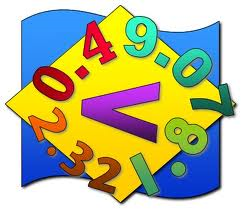 NAME: ________________
Write  < or > to make the number sentence true.

5.23  _____ 5.3		              2.  0.34 ______ 0.8

3.    4.7 + 8.3 _____   3.3 +9.2	              4.  4.67 – 4.18 _____ 9.2 – 7.8
Write the following numbers in order from smallest to largest.

0.002, 4.5, 4.03, 0.7, 0.07, 0.2

_____ , _____ , _____ , _____ , _____ , _____
6. Write two numbers between 0 and 1. (Use Decimals)

________	and  	     _________

7. Write two numbers between 3 and 4. (Use Decimals)

________	and  	     _________


8. Use your ruler to measure the line segment to the nearest centimeter. 


About  ________ cm

9. Use your ruler to measure the line segment to the nearest half centimeter. 


About  ________ cm

10. Draw a line segment that is 13.5 centimeters long.



11. List the first ten multiples for 7.


12. List the factor pairs for 24.

____ and ____    ____ and ____    ____ and ____   ____ and ____
Add or subtract .  (PLEASE PUT WORK ON THE GRID SECTION)

$12.56 + $8.45 =   ________	14. _______ = 8.7 + 0.9

47.89 + 7.3 = ________		16. $14.67 - $8.99 = ______

______ = 13.4 – 5.6		18. 32.2 – 27.57 = _______
Solve each open sentence. 

r+ 154 = 289	r= _______	21.  94 – p = 25   p = ______




W * 7 = 42     w = ______                  23.  48/g = 6      g= _______






Mr. James had $36.50 in his savings account.  He withdrew $25.34. A week later he deposited $45.12. What is the new balance in his savings account?

Solve.




Explain what you did to find the answer. 
____________________________________________________________________________________________________________________________________________________________________________________________________________________________